T1LM1
v.2
The Role of Reasoning in Business
Key Axioms
Management of the Future
Business is a System
Decision Environments Vary
Decision makers are Biased
The impact of Randomness and Chance cannot be ignored
There will never be one “Correct” answer
Ethical choices will create value in the long run.
Competition for and Psychology of Choice.
Decision Making Responsibility
Until the AI is fully operational individuals make decisions.Every Decision Maker is Biased !!!The errors in judgement will propagate and magnify in a system.Randomness and Chance will always be present.
Managing for the Future
The Challenge
Video - Did you know?
What does all of this mean for you?
Key Points
1. Organizations must be managed for   the future not for the past.2. The exact future cannot be predicted with     any degree of certainty.3. What managers can do is to predict the    range of possible outcomes. Then    choose the one that has the greatest    probability of success.
The Path
The ultimate managerial challenge:
which path will you put your company on?
The Path
Maximum Desirable Outcome
Future
 Path
Range of Potential Outcomes
HistoricalPath
Performance
Maximum UndesirableOutcome
Time
Today
The Tools
The Tools
Managers have to use the proper analytical tools to make value creating decisions.
Maximum
Desirable  Outcome
Predictive Tools
(associations, inference, analogs)
Forensic Tools
(Time series, GAP)
Range of Potential Outcomes
Future
 Path
HistoricalPath
Performance
Maximum UndesirableOutcome
Time
Today
Business is a System
Key Points
An organization is a system where individual parts are connected and depend on each other.An organization must be managed as a system, and not as a collection of individual functional parts.
Systems Thinking
Underlying givens of the systems thinking approach:
Functions: connected not separate
Operating processes: continuous not discrete
Decisions: fact not opinion based
Management: purposeful not at-hock
Planning and implementation: aligned
Outcomes: anticipated not random
Business model: adaptable not rigid
Feedback: continuous improvement focused
Systems Framework
All decisions have to consider all these building blocks.
Marketing Effectiveness
External Environment
Unique Business Model
Financial Performance
Shareholders Value
Pre-established Criteria
Customer Satisfaction
Internal Capabilities
Operational Excellence
The Challenge
Crossing the Chasm
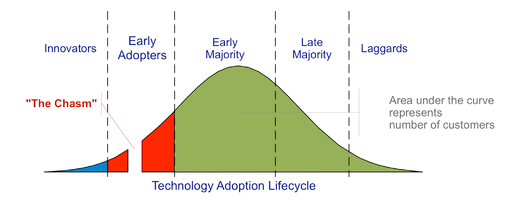 Operations Management
Key Points
1. An organization is a system where individual     parts are connected and depend on each other.2. The alignment of the functional building blocks    is a must.3. An organization has to be managed as a system,    and not as a collection of individual functional    parts.
Key Points
1. To be successful, an organization must have the right level of the required resources, at the right time, at the right place.2. The following organizational flows will have to be aligned across the organization and with each other:	* information	* labor and skill	* material	* funds3. Accurate forecasting is difficult if impossible.
Simulation of Operations
Simulation of Operations
Kim Warren Strategy Dynamics
Systems Reliability
Key Points
1.  The quality of decisions has to be built-in not tested-      out.2.  The principles of the TQM as related to sequential      production system do not do not apply to the parallel,      systems based organizational design.
Systems Reliability
Sales
Sr. Mgmt.
Mktg.
Eng.
Mfg.
.9
.9
.9
.9
.9
Functional silos performance (%)

What grade would you give this organization?
Systems Reliability
Sales
Sr. Mgmt
Mktg.
Eng.
Mfg.
.90
.90
.90
.90
.90
x
x
x
x
= .59 of the potential
Quality of decisions has to be built into the managerial process, not tested out.
Key Points
1. Consistency and reliability in managerial decision    making is the key prerequisite for success.2. Bad decisions propagate and destroy  value.3. There are three key decision-making environments:     certainty, risk, and uncertainty.4. Individual propensity to take a risk and the individual     utility will impact how decisions are made.5. The key managerial challenge is the alignment of the    decisions made on the individual level with the overall    objectives of the firm.
Decision Environments
Risk , Utility, and Bias
1. Individuals have their own preference for taking risks.2. This preference will vary with the size of the gamble.3. Risk takers: will get more utility (thrill) with large    gambles. 4. Risk avoiders: get more utility from avoiding risks.5. Risk neutral persons derive the same level of utility    regardless of the size of the gamble.6. Management must know the risk profile of each   employee and match their risk profiles with their job    responsibilities.7. Bias is built-in any decision making because the “self” factor.8. Variations can have assignable causes and unassignable causes.
Decision Making Environments
1. Certainty2. Known Risk3. Uncertainty
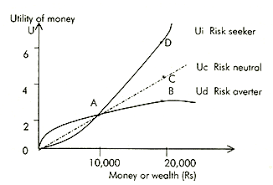 Bias
The Mindshare
1. The thoughts lead to words

2. The words lead to actions

3. The actions lead to habits

4. The habits lead to character

5. The character leads to destiny
Sources of Bias
Attributed to “Self”
Attributed to “know-how”
Decision and Action Taken
Interpretation
of Findings
Data Collection
Process
Data Analysis Methodology
Knowledge
Gained
During each step of the analytics process an additional bias is introduced. This reduces the reliability of the entire sequence.
The Hidden Traps of Decision Making
1. The Anchoring Trap
2. The Status-Quo Trap
3. The Sunk- Cost Trap
4. The Confirming Evidence Trap
5. The Framing Trap
6. Estimating and Forecasting Trap
7. The Prudence Trap
8. The Recallability Trap
HBR article
Randomness and Chance
“Swiss Cheese” Method
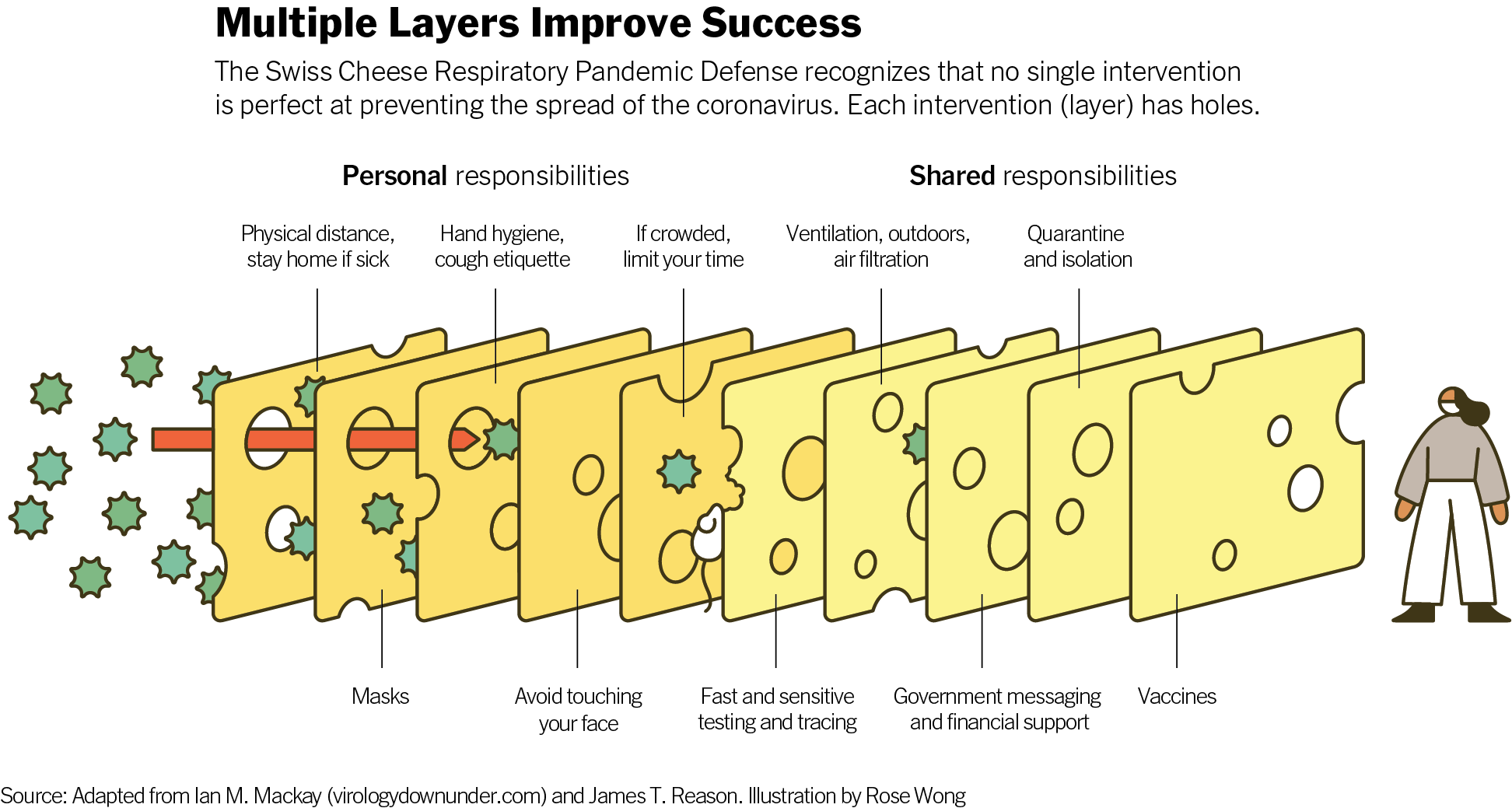 Covid-19 Example
Assumption: Two individuals not wearing masks. One is infected.
No Mask (1)
No Mask (1)
Probability of Infection of the healthy one = 100%*100% = 100%
Assumptions: Only one individual is wearing a mask. 
Mask effectiveness = 70% of preventing droplets to spread. One is infected.
No Mask (1)
Mask (0.3)
Probability of infection of the healthy one = 30%*100% = 30%
Assumptions: Both individuals are wearing masks. 
Mask effectiveness = 70%. One is infected.
Mask (0.3)
Mask (0.3)
Probability of infection of the healthy one = 30% * 30% = 9%
Ethics
Ethics and Statistics
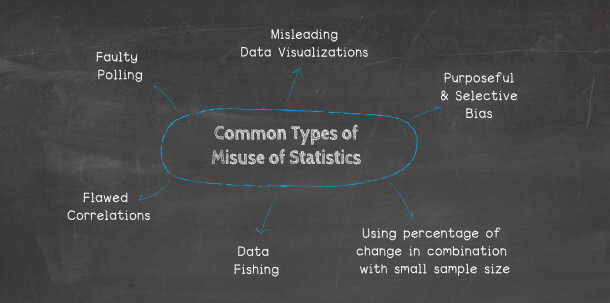 Ethics and Statistics
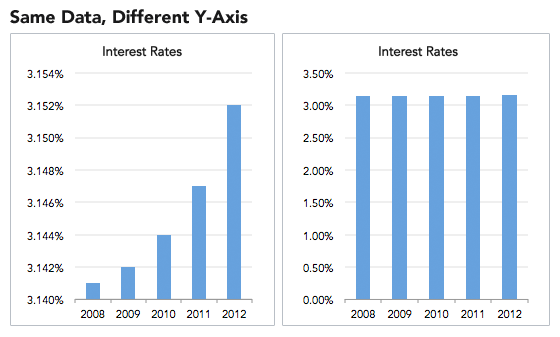 Ethics and Statistics
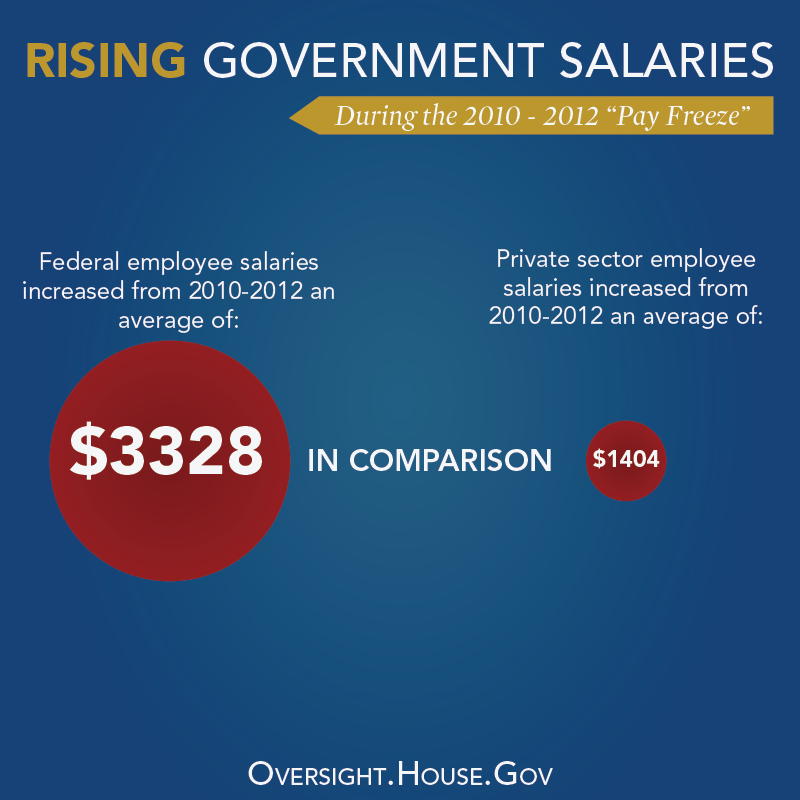 Ethics and Statistics
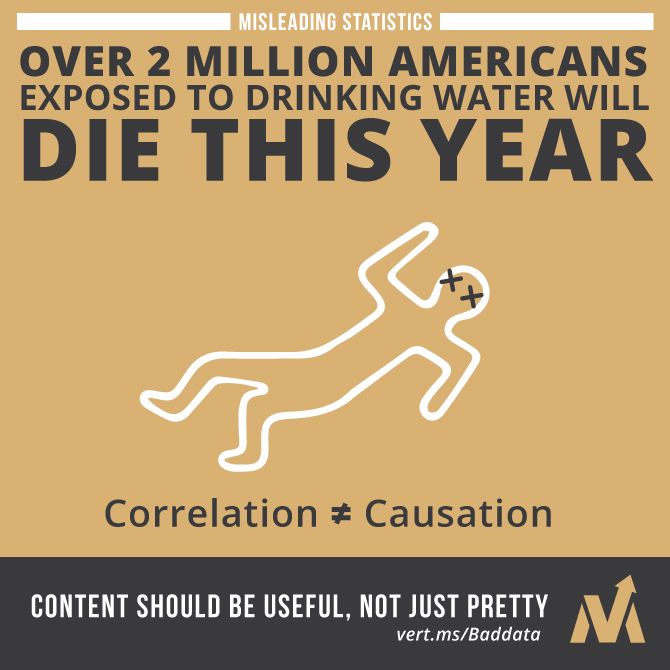 Ethics and Statistics
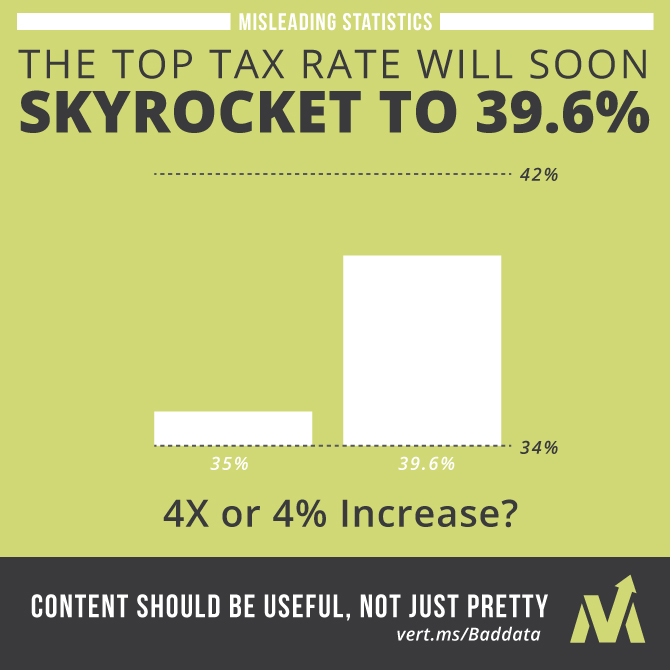 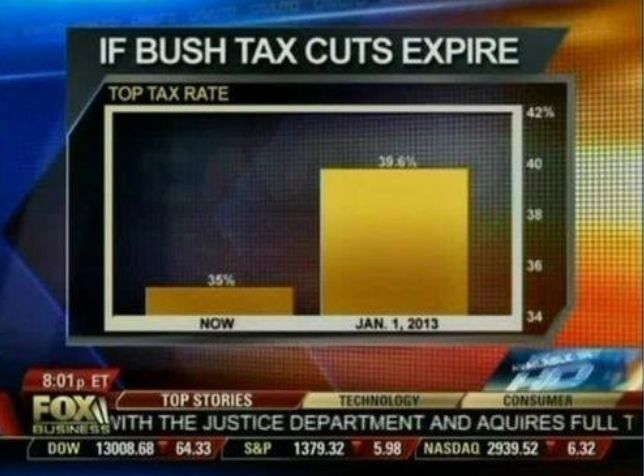 Ethics and Statistics
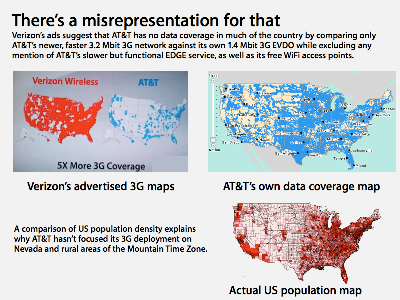 During each step of the analytics process an additional bias is introduced. This reduces the reliability of the entire sequence.
Psychology of Choice
Key Points
All firms compete for a customer choice.
The choice is made at the moment of truth.
The choice is made based on the brand promise.
The brand promises a certain customer experience and customers have that expectation at the moment of truth. 
Responsibility of Operations Management is to deliver that promise.
If there is a gap between the expected and the actual experience the remedy has to be applied to close any gaps that may exits
The Moment of Truth
Remedy is needed when the actual experience differs from the expected experience.
Customer Expectations
Brand
 Promise
Gaps
Remedy
Marketing creates a brand promise.
Operations must deliver on that promise.
Actual Experience
Moment of Truth
Operations Management
All efforts are wasted when a customer does not choose your product at the moment of truth”.
Key Points
“Shooting from the hip” is just that
Fake news are just that- “fake”
Lies and misinformation destroy value
Disciplined is the key to manage the flow of:
Volume
Variety
Veracity
Velocity
of data
Congruity
When there's congruity, things fit together in a way that makes sense. If a team has congruity, the players work together well, even if they don’t win.
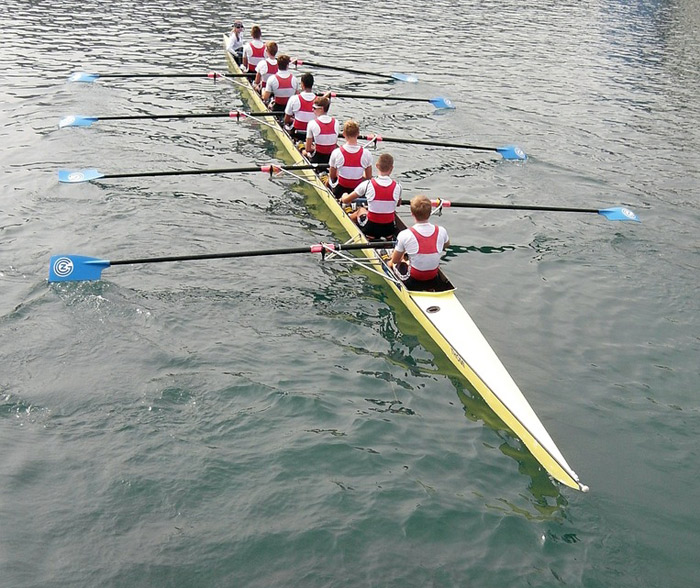 T1LM1
End